Desafio ASS 2023/2024
“Receitas Sustentáveis, têm Tradição”
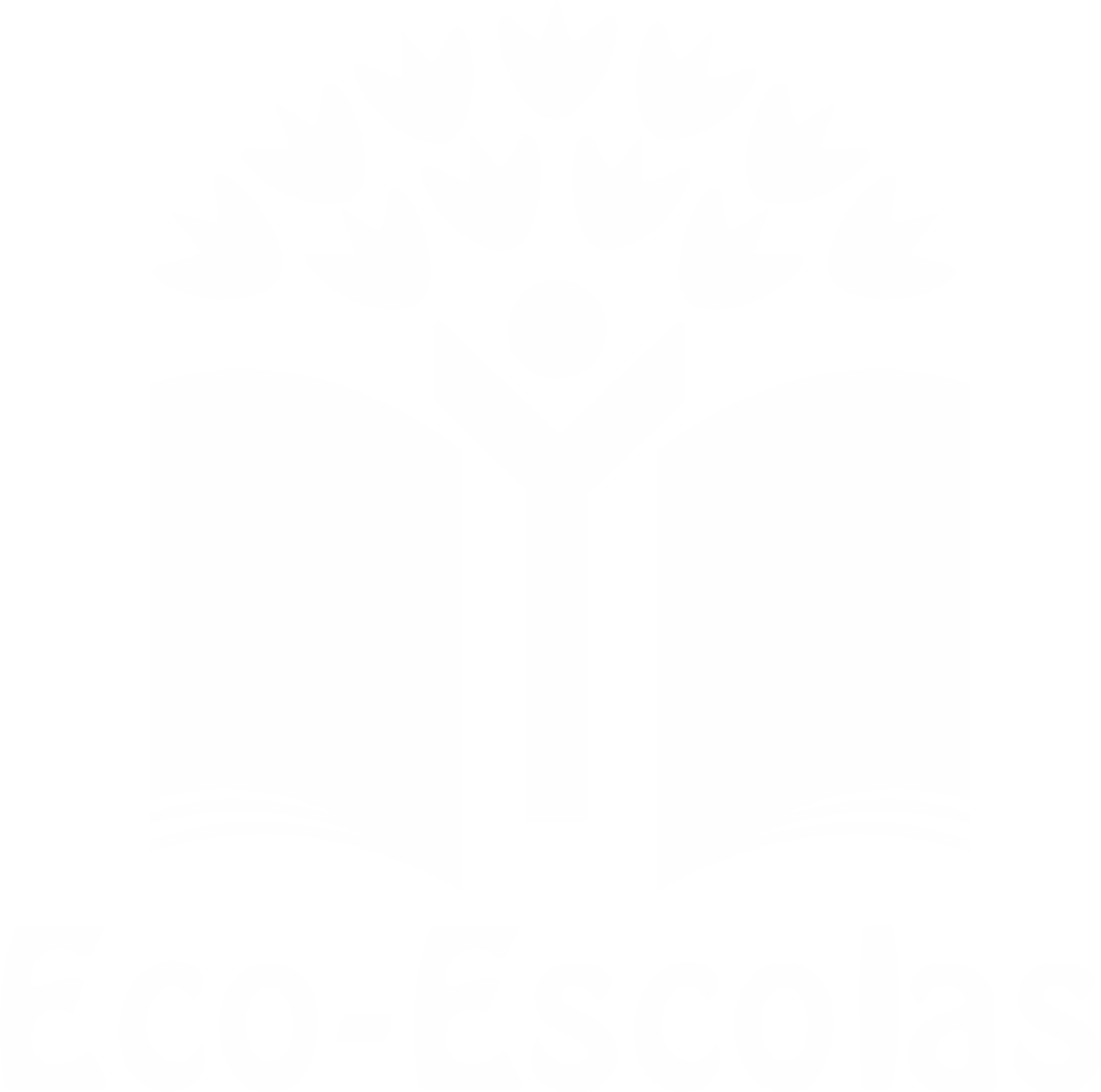 TÍTULO DA RECEITA: Favas tradicionais
INGREDIENTES:

Favas
Cebola
Alho
Azeite
Hortelã
Coentros
Alho Francês
Entrecosto 
Chouriço (não colocamos para que todas as crianças pudessem provar)
Sal e pimenta a gosto
Link do vídeo com a entrevista/receita: https://youtu.be/0-muJ29jWsc
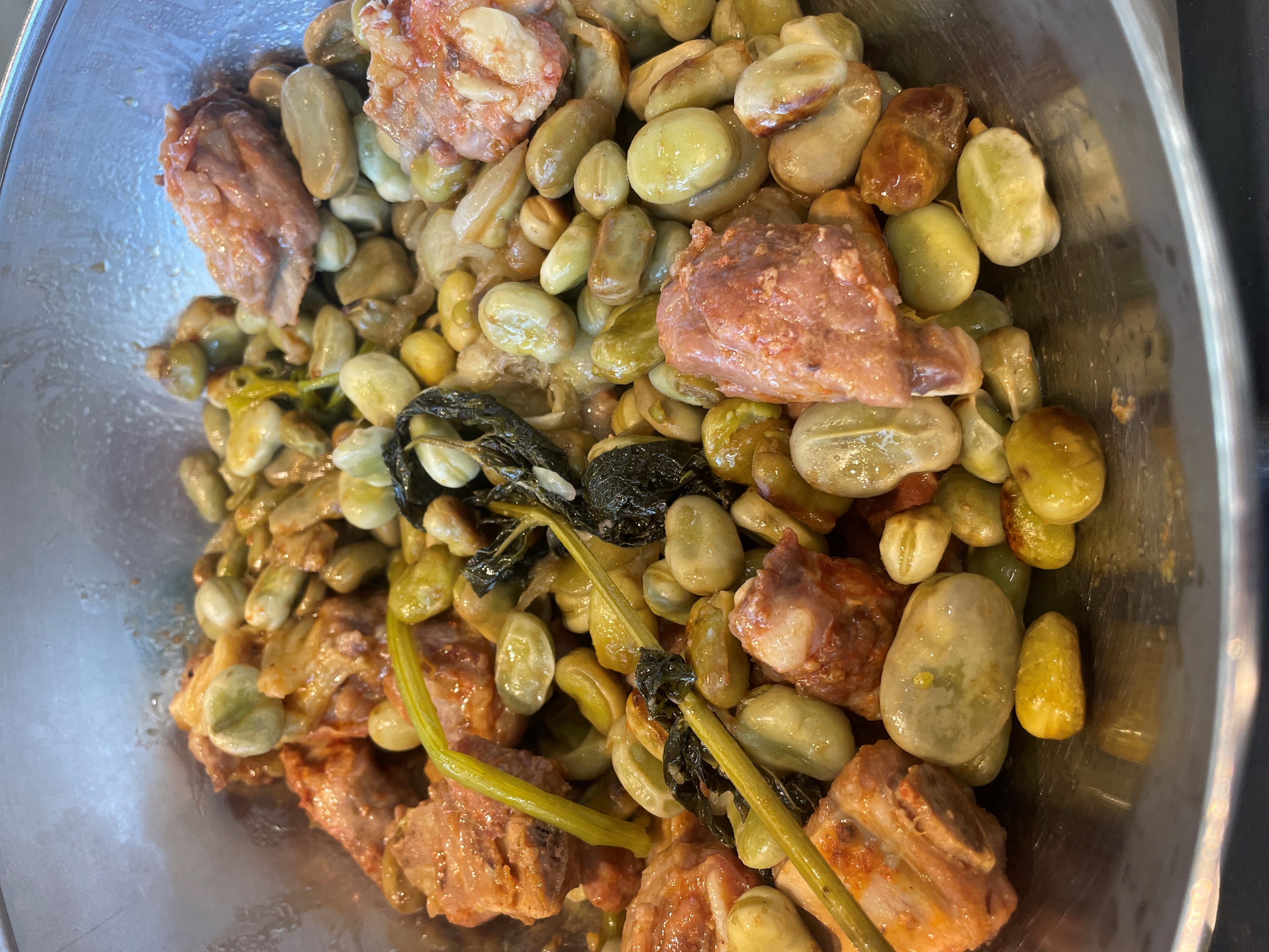 https://alimentacaosaudavelesustentavel.abaae.pt/receitas-sustentaveis/
Desafio ASS 2023/2024
“Receitas Sustentáveis, têm Tradição”
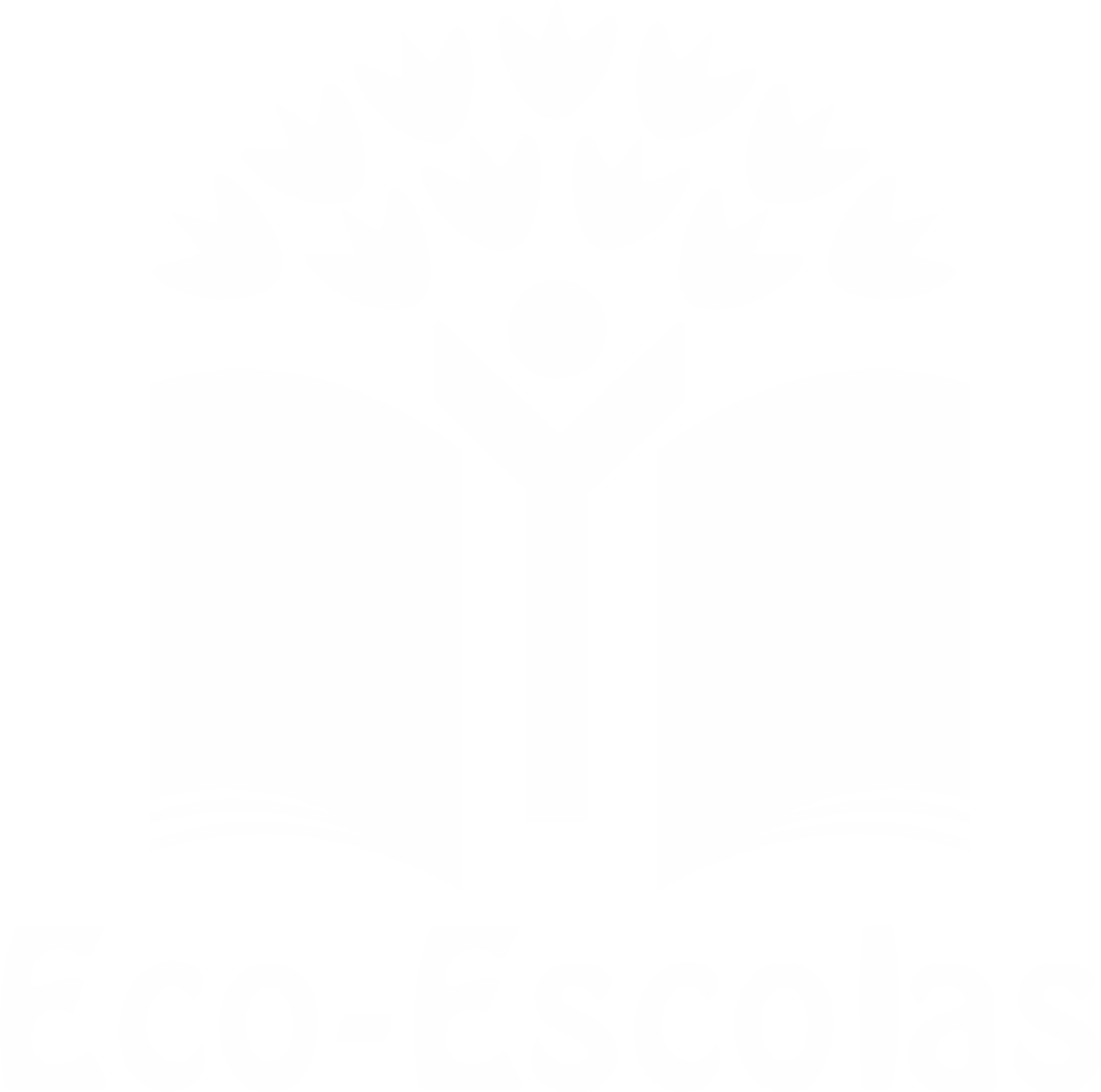 PROCEDIMENTOS:
1º) A família do M. ofereceu-nos favas da sua horta






2º) Todos juntos, descascámos as favas. A mãe do Manuel veio terconnosco para nos ensinar a fazer favas como a bisavó do M. fazia.
Imagem da preparação
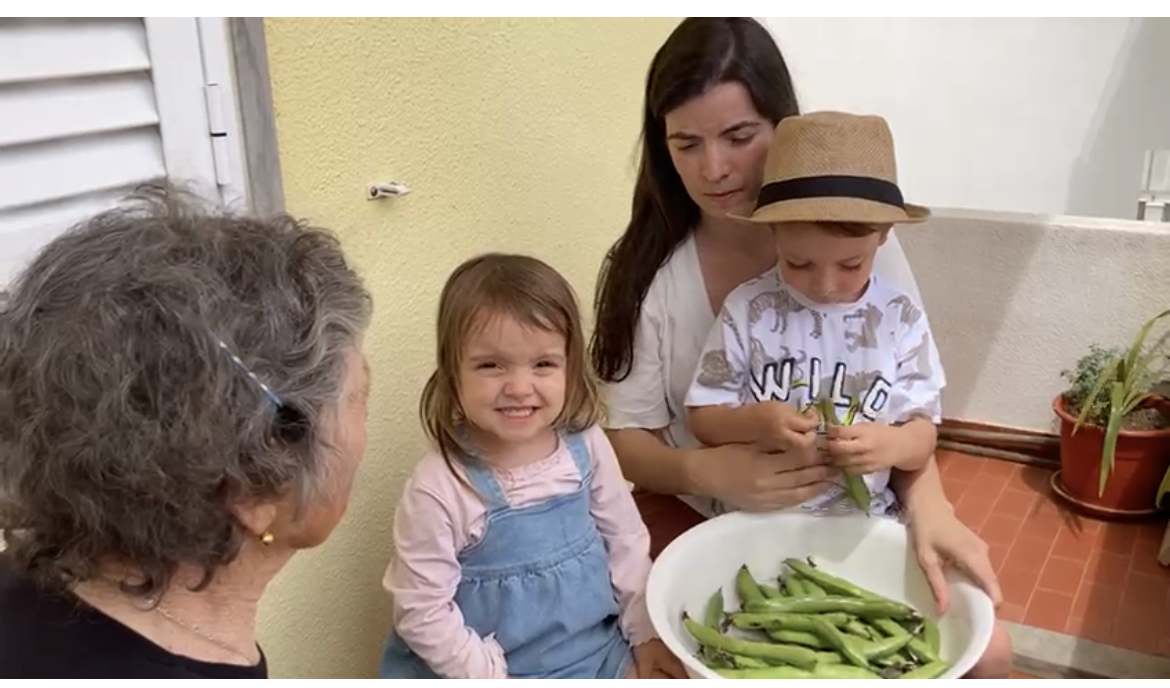 Im da preparação
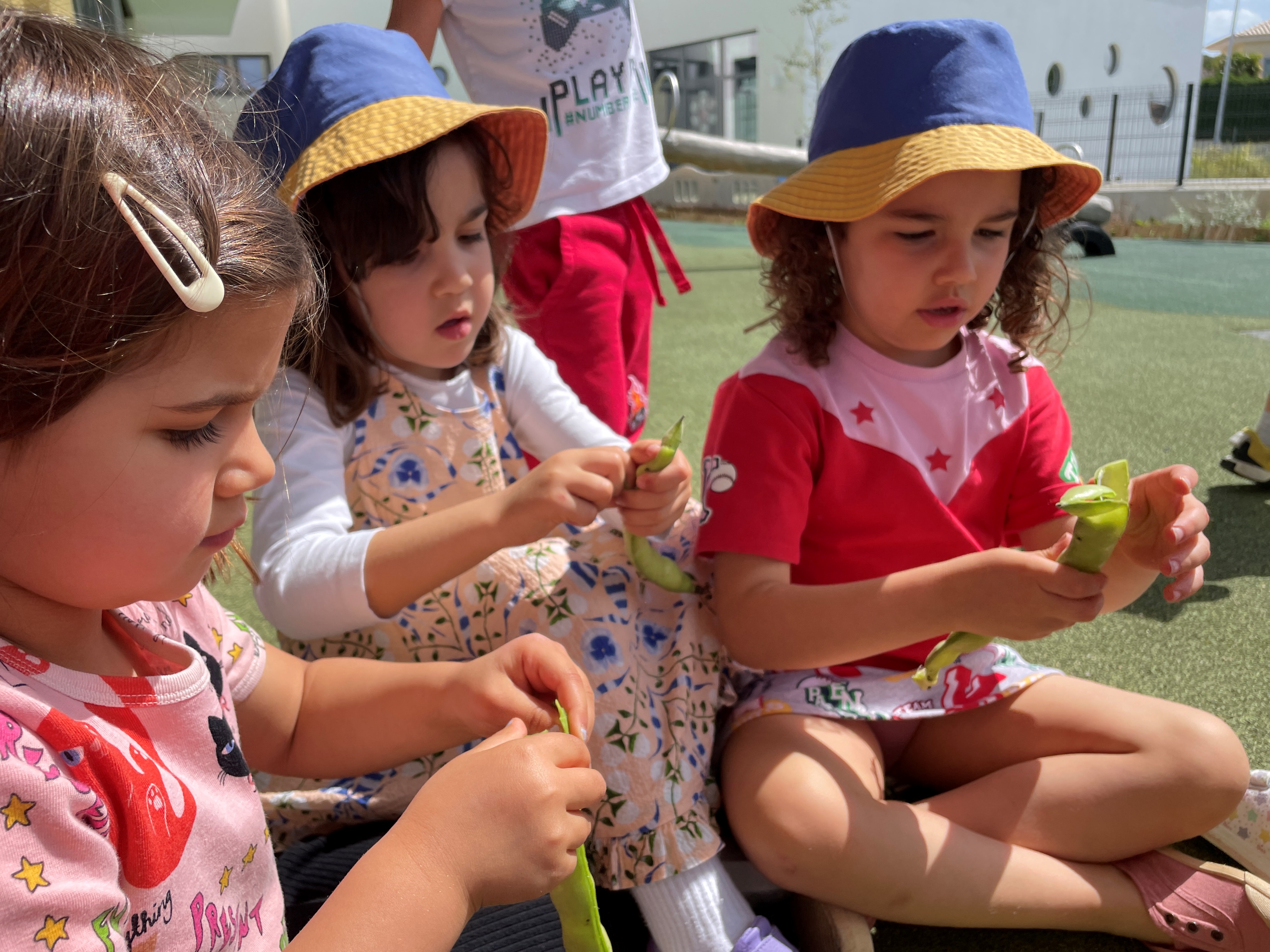 https://alimentacaosaudavelesustentavel.abaae.pt/receitas-sustentaveis/
Desafio ASS 2023/2024
“Receitas Sustentáveis, têm Tradição”
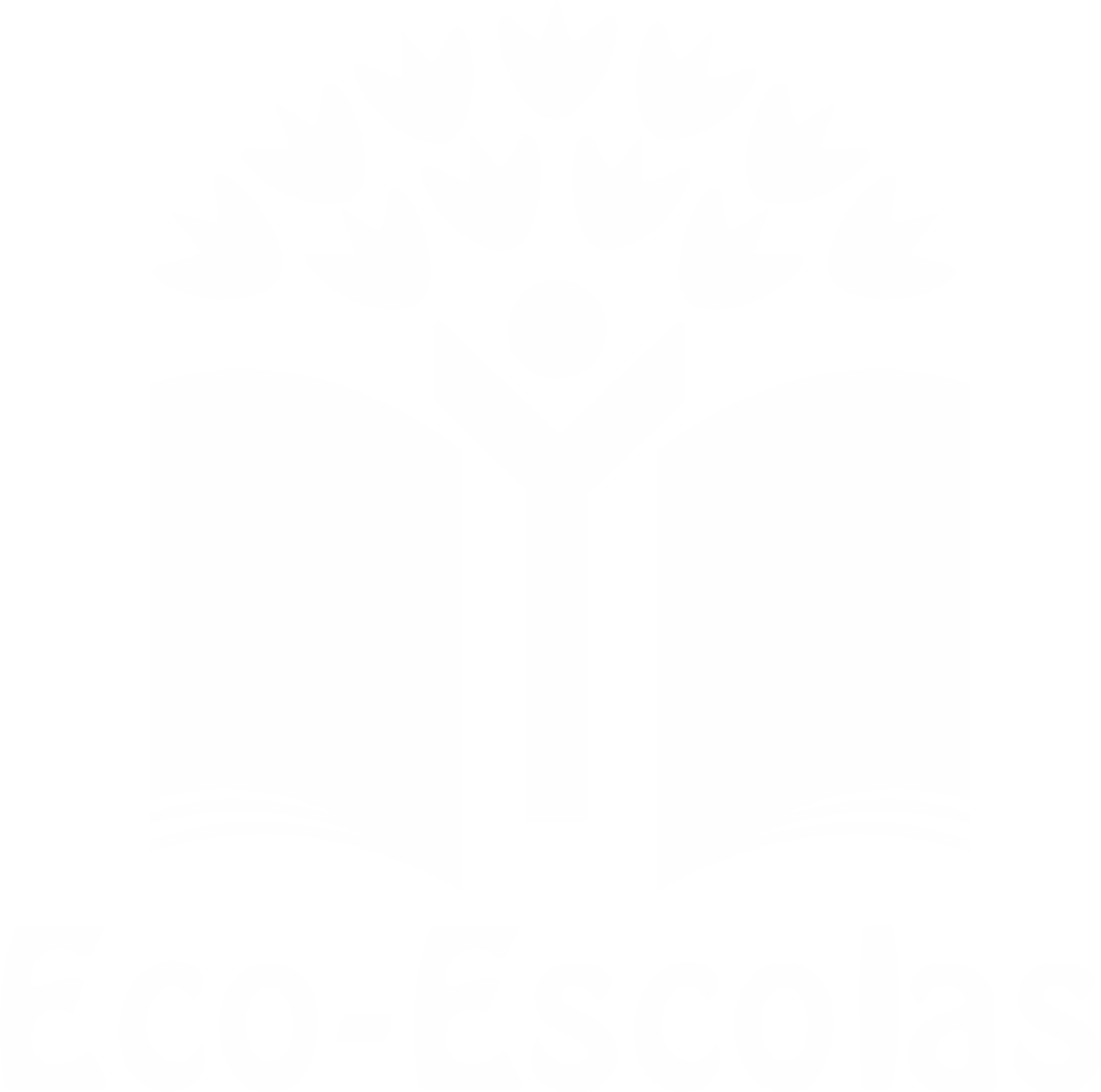 PROCEDIMENTOS:
3º) Colocámos as favas na panela 






4º) A mãe do M. veio explicar-nos como fazer as “bonecas” para as favas(tal como a bisavó fazia)

Juntar um raminho de coentros, 
hortelã e alho porro ou alho francês e
 atar, ficando a parecer uma boneca.
preparação
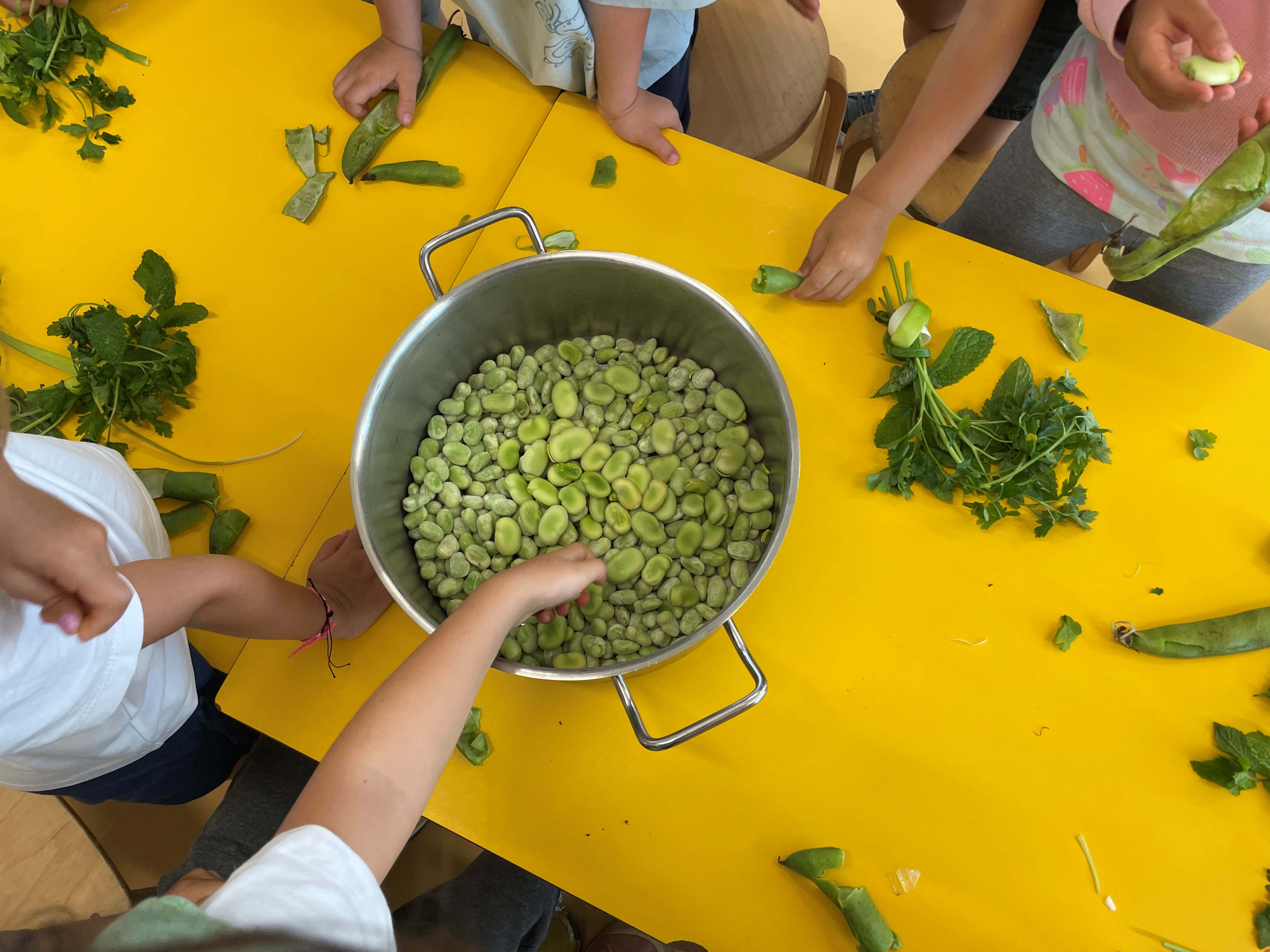 Imagem
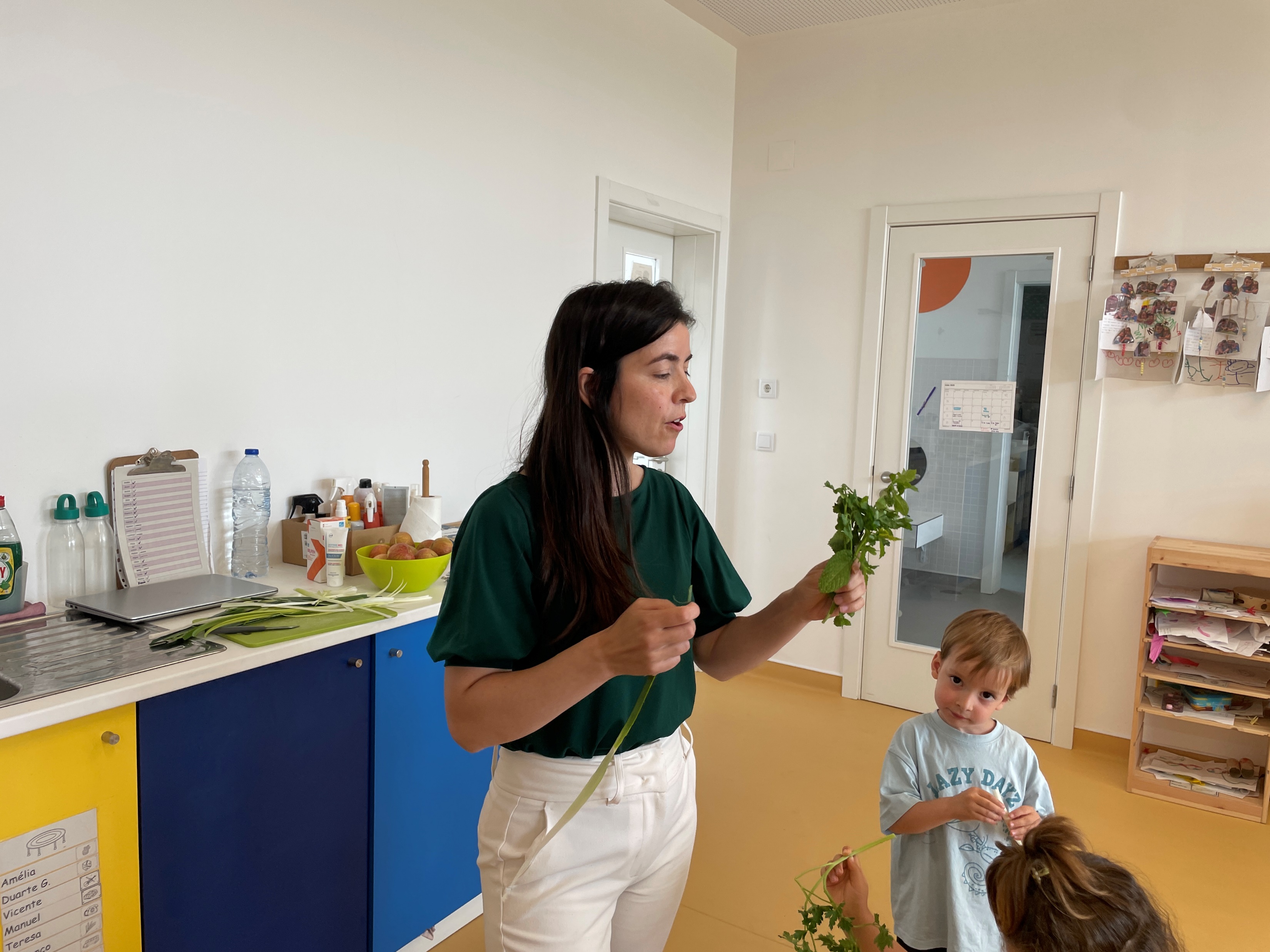 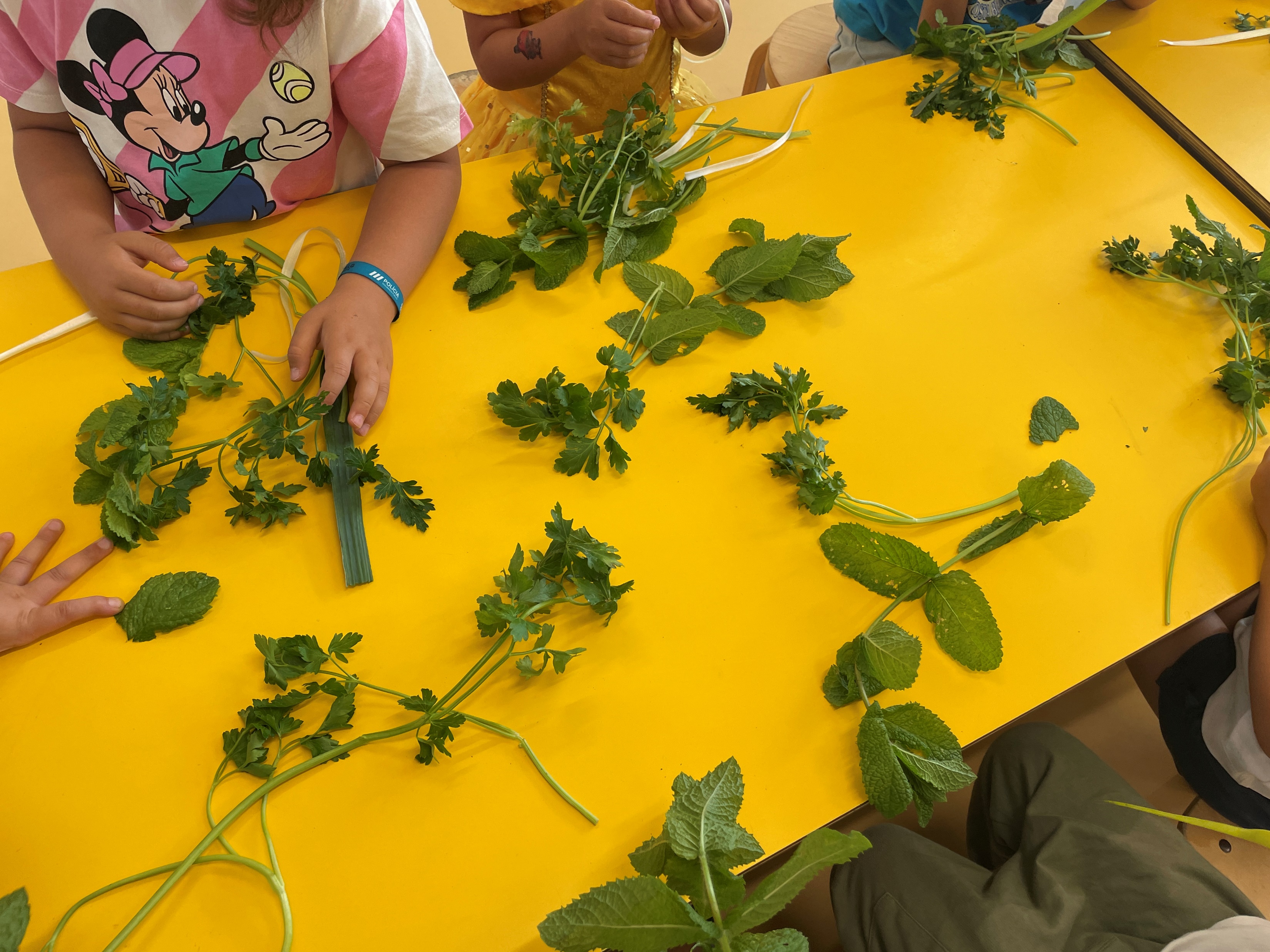 https://alimentacaosaudavelesustentavel.abaae.pt/receitas-sustentaveis/
Desafio ASS 2023/2024
“Receitas Sustentáveis, têm Tradição”
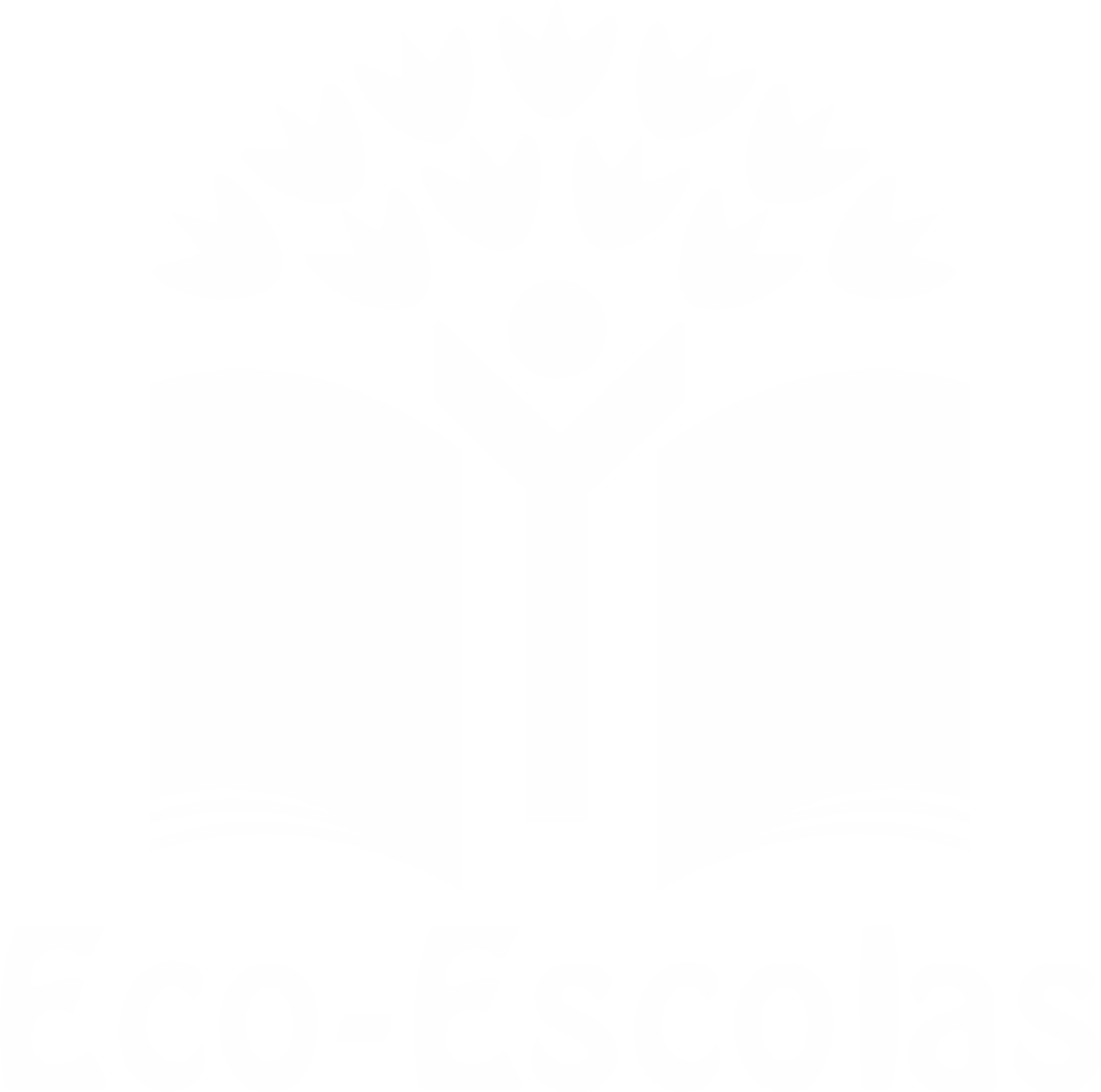 PROCEDIMENTOS:
5º) Colocámos as nossas bonecas na panela das favas, cortámos cebolas
 e alhos






6º) Adicionamos sal, azeite e um pouco de água
Imagem da
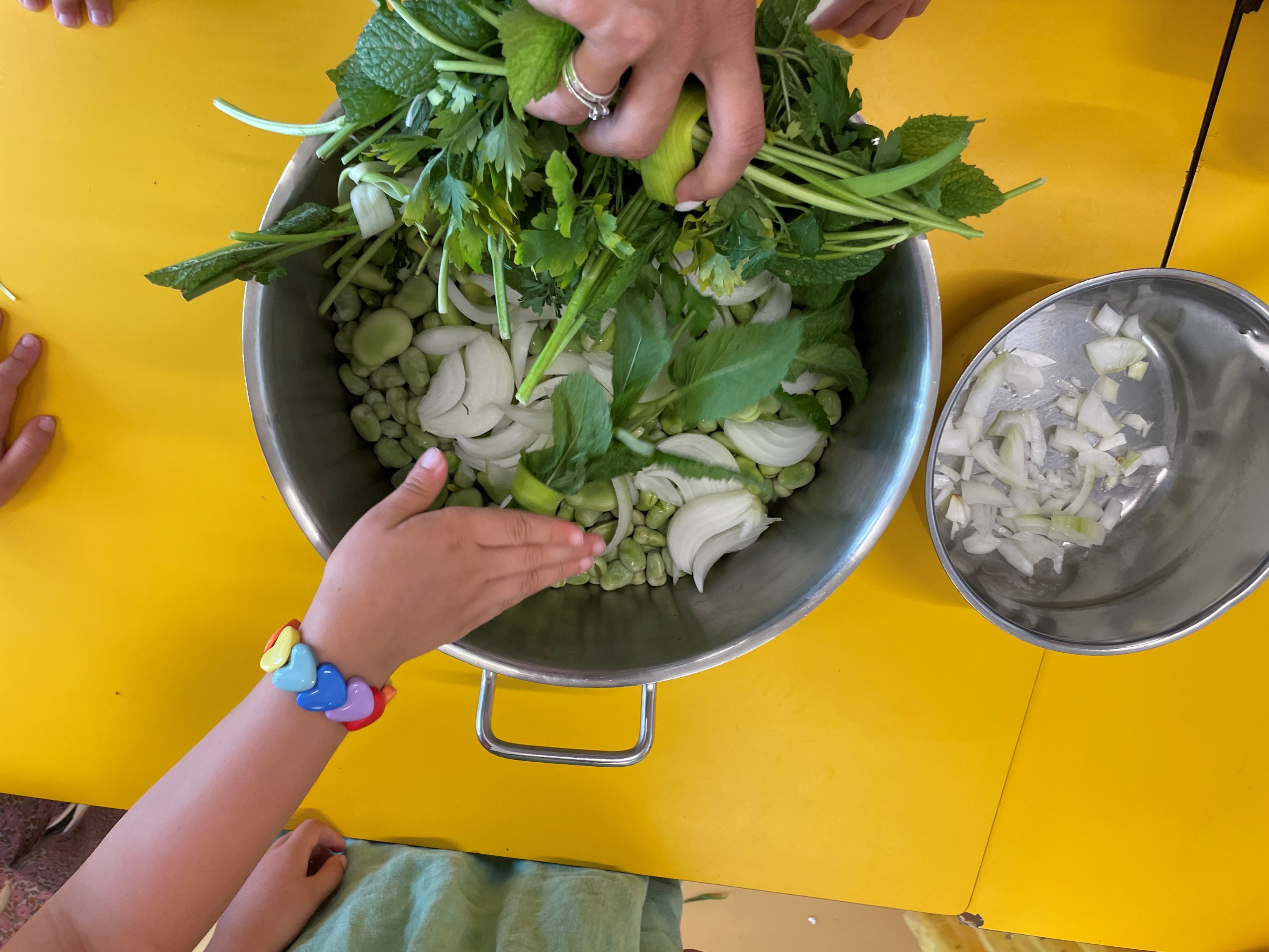 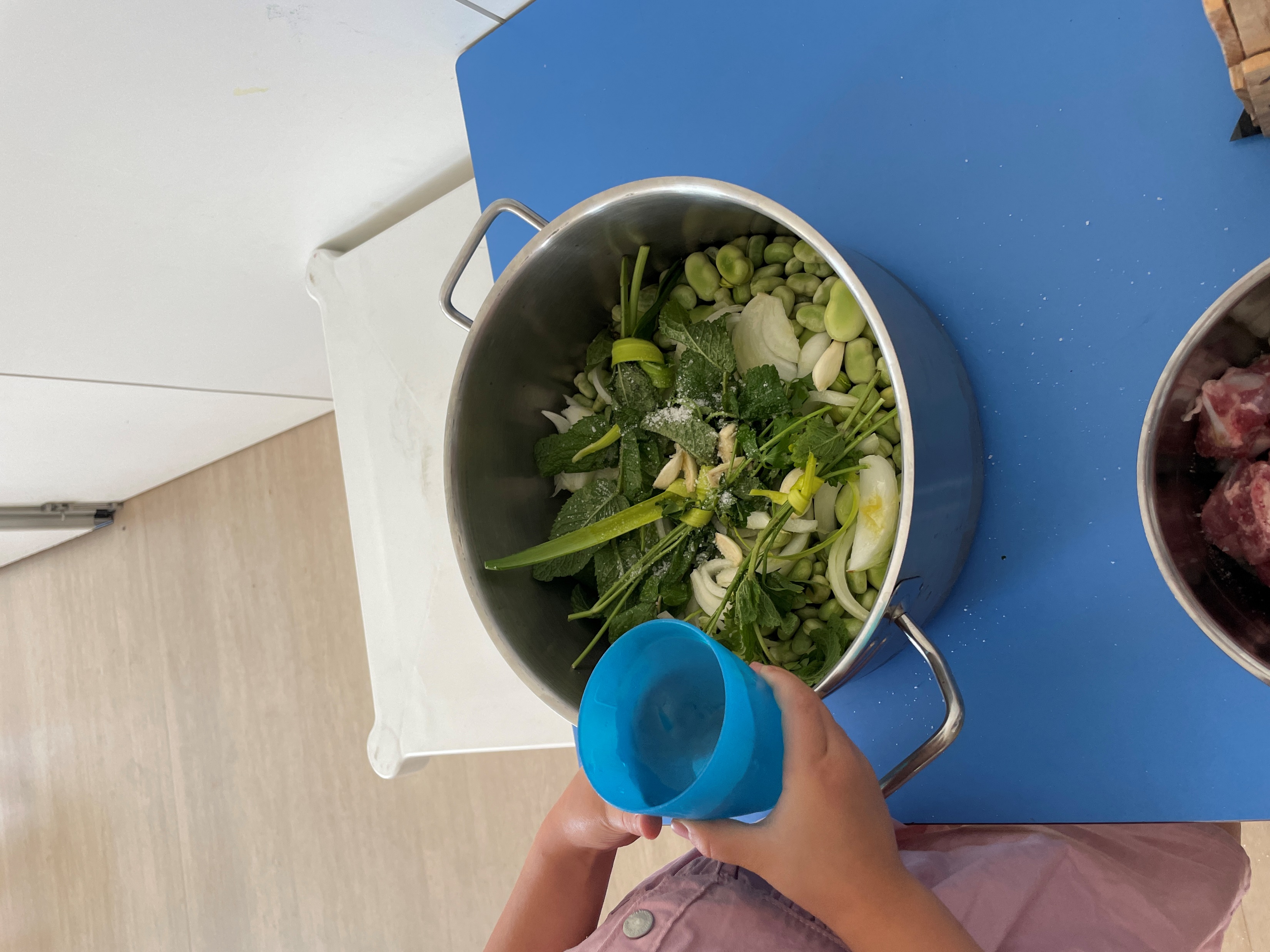 Imagem da preparação
https://alimentacaosaudavelesustentavel.abaae.pt/receitas-sustentaveis/
Desafio ASS 2023/2024
“Receitas Sustentáveis, têm Tradição”
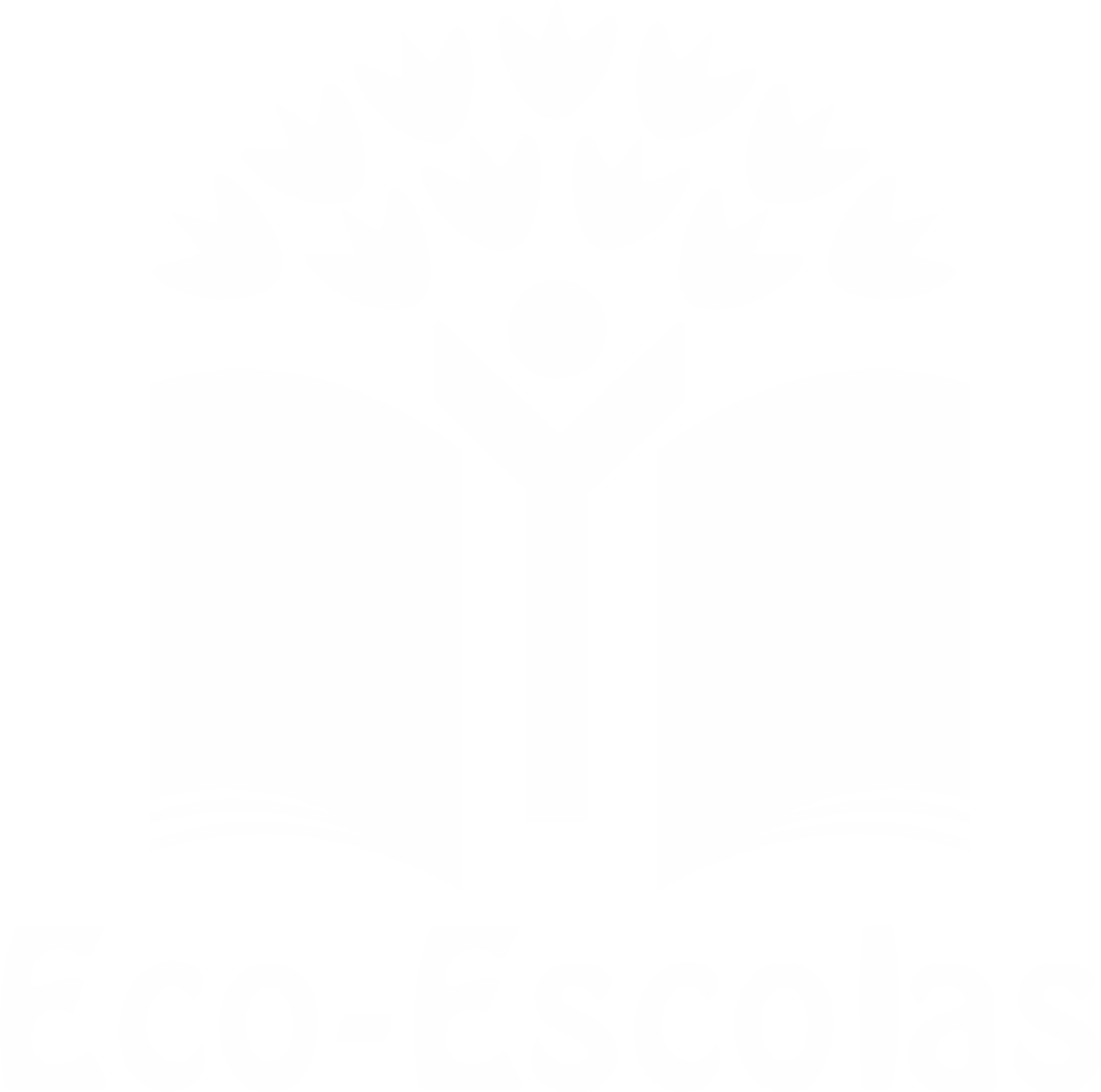 PROCEDIMENTOS:
7º) Tratámos da carne (usamos pouca para que fosse + sustentável) 






8º) Levámos as panelas para a cozinha e esperámos…



9º) Pronto a comer 
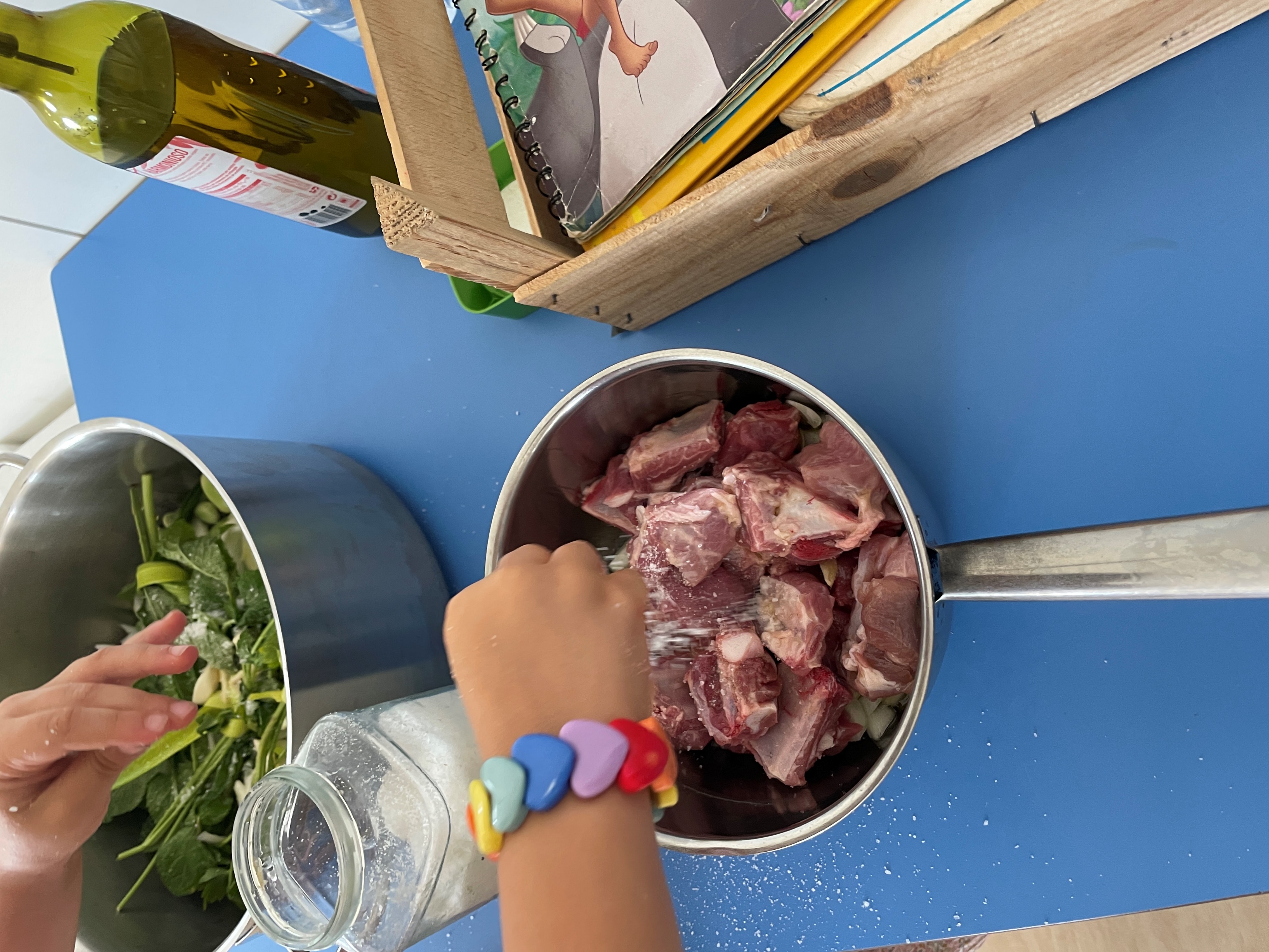 Imagem
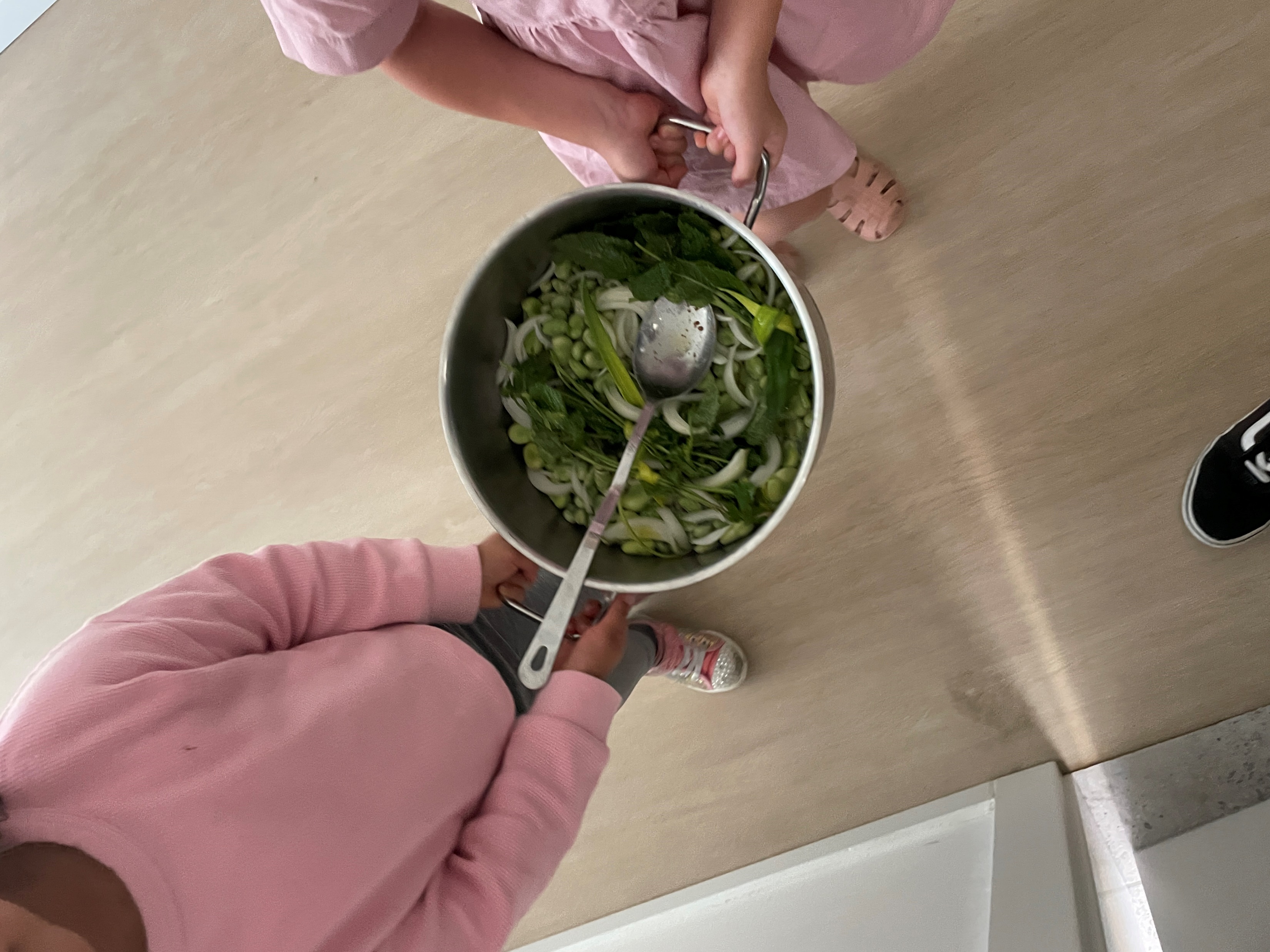 https://alimentacaosaudavelesustentavel.abaae.pt/receitas-sustentaveis/